ПРЕЗЕНТАЦІЯ НА ТЕМУ:
«Соціалізація учнівської молоді»
Результатом успішної соціалізації дитини можна вважати її готовність до виконання соціальних ролей:  
а) Я – успішний учень, у дорослому житті – успішний працівник; 
 б) Я – система громадянських компетентностей, у дорослому житті - свідомий громадянин; 
 в) Я – система ціннісних ставлень, у дорослому житті - успішний сім’янин.
На концептуальному рівні державою визначено суспільно важливе завдання для освітян -   забезпечити розбудову такого освітнього простору,  у якому особистість з раннього дитинства усвідомлювала б свою суспільну значущість і через систему ціннісних ставлень набувала досвіду взаємодії з соціумом.
    Це потребує від педагогів переглянути традиційні підходи до процесу соціалізації дитини та учнівської молоді з огляду на проблеми, які пов'язані з підготовкою спеціалістів до його здійснення та  обумовлені не тільки  суспільними  викликами сьогодення, але й протиріччями в галузі освіти:
- між розвиненими професійними компетентностями педагога та все ж таки спрямуванням його професійної діяльності на «середнього» учня та недостатньо свідомого оцінювання результатів його діяльності в шкільні роки. Це призводить, з одного боку, до достатньо великої кількості дітей (особливо з соціально вразливих родин, фізично ослаблених, з психофізичними вадами розвитку) – від 10 до 20%, які навчаються на низькому рівні навчальних досягнень, а з іншого – до відсутності системної роботи щодо виявлення, підтримки та розвитку здібних дітей; 
- між запровадженням системи профільного/допрофільного навчання та готовністю вчителів до інноваційного викладання предметів за програмою Державного стандарту та забезпечення ранньої професійної орієнтації, що призводить до несвідомого професійного вибору (без урахування ринку праці) та трудової незайнятості випускників навчальних закладів;
 - між застосуванням діяльнісного підходу в організації позакласної та позаурочної виховної роботи (рольовий та проектний підхід) та рівнем правової свідомості учнів, сформованістю їхніх ціннісних ставлень, що призводить до випадків протиправної поведінки, випадків жорстокого ставлення підлітків та юнацтва один до одного, вчинення суїциду;
Передбачається, що успішна реалізація обласної науково-методичної проблеми вплине у соціальному середовищі на стан:
- духовного зубожіння молоді, 
- трудової зайнятості випускників шкіл,
-  підліткової злочинності,  
-  правової освіти дорослих стосовно  дотримання та захисту прав неповнолітніх.
Поняття "соціалізація" запровадив у середині XIX ст. французький соціолог Габріель Тард для позначення процесу інтеріоризації соціальних норм шляхом соціальної взаємодії.
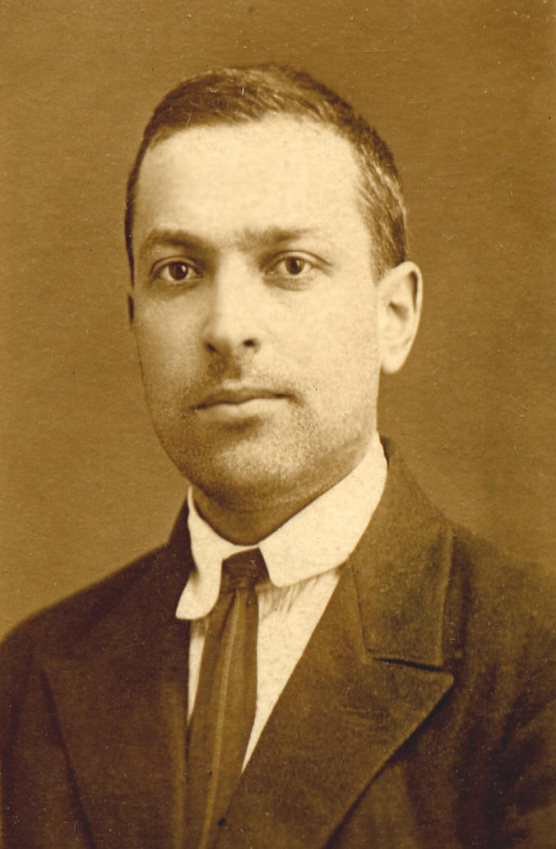 Інтерес до проблеми соціалізації особистості виник давно. Про це свідчать праці учених ХХ століття Л.Виготського, Л.Буєвої, І.Кона, А.Макаренка, В.Сухомлинського, Л.Рубінштейна, в яких вони вказували на взаємозалежність між умовами соціального середовища та розвитком особистості та зазначали необхідність активного опосередкування особистісного розвитку
Загальновідомо, що живі організми складають природну ієрархію. Усе їхнє різноманіття можна розташувати на сходах видів від найпростіших до самих складних. Чим складніший організм, тим довше доводиться йому пристосовуватися до навколишнього середовища. Цей період у науці називається дитинством. Так, наприклад, комахи народжуються вже дорослими, у птахів дитинство триває один сезон, у тигрів, слонів і мавп – кілька років. Чим вище стоїть тварина на сходах видів, тим триваліший період адаптації.
Самим затягнутим є період підготовки до дорослого життя в людини. Третина свого життя людина навчається жити в самому складному з існуючих світів – у світі суспільних відносин. Такої екологічної ніші немає у жодного з існуючих на землі біологічних видів.
Розвиток людини – це дуже складний інволюційно (згортання) – еволюційний (розгортання) поступовий рух, у ході якого відбуваються як прогресивні (напрям розвитку від нижчого до вищого, поступальний рух уперед, до кращого), так і регресивні інтелектуальні, особистісні, поведінкові, діяльнісні зміни в самій людині.
 Соціалізація – процес і результати засвоєння людиною історично створених соціальних норм та культурних цінностей (конструктивних та саморуйнівних), що передбачають його включення у систему суспільних відносин та самостійне відтворення цих відносин.
Залежно від віку індивіда розрізняють 5 основних етапів (стадій) соціалізації:
 1. Первинна соціалізація, або стадія адаптації (від народження до підліткового періоду дитина засвоює соціальний досвід некритично, адаптується, пристосовується, наслідує).
2. Стадія індивідуалізації (з'являється бажання виділити себе серед інших, критичне ставлення до суспільних норм поведінки). У підлітковому віці стадія індивідуалізації, самовизначення “світ і я” характеризується як проміжна соціалізація, тому що усе ще не стійке у світогляді і характері підлітка. Юнацький вік (18-25 років) характеризується як усталено концептуальна соціалізація, коли виробляються стійкі властивості особистості.
3. Стадія інтеграції (з'являється бажання знайти своє місце в суспільстві, “вписатися” у суспільство). Інтеграція проходить благополучно, якщо властивості людини приймаються групою, суспільством. Якщо ж не приймаються, можливі такі виходи: - збереження своєї несхожості і поява агресивних взаємодій (взаємовідносин) з людьми і суспільством; - зміна себе (стати як всі); - конформізм, зовнішнє угодовство, адаптація.
4. Трудова стадія соціалізації охоплює весь період зрілості людини, весь період її трудової діяльності, коли людина не тільки опановує соціальний досвід, але й відтворює його за рахунок активного впливу людини на середовище через свою діяльність.
5. Післятрудова стадія соціалізації розглядає похилий вік як вік, що робить істотний внесок у відтворення соціального досвіду, у процес передачі його новим поколінням. З психології відомо, що перехід від одного періоду до іншого – це зміна свідомості і ставлення дитини до оточуючої дійсності та провідної діяльності, це критичні, перехідні віки, коли відбувається ломка старих соціальних взаємовідносин дитини і оточуючих.
З психології відомо, що перехід від одного періоду до іншого – це зміна свідомості і ставлення дитини до оточуючої дійсності та провідної діяльності, це критичні, перехідні віки, коли відбувається ломка старих соціальних взаємовідносин дитини і оточуючих.  У період критичної фази важковиховувані діти, виявляють упертість, негативізм, неслухняність, непокору. Хворобливість і різкість критичних віків посилюється з вини дорослих, якщо в них відсутнє уміння гнучко перебудовувати взаємовідносини з дитиною у зв'язку зі зміною її особистості і розвитком самостійності.
Виділяють:
великі кризи
малі кризи
новонародженість, криза 3 років, підліткова криза 13-14 років)
При великих кризах перебудовуються відносини дитини і суспільства.
криза 1 року, 7 років, 17-18 років
Малі кризи зовнішньо проходять спокійно, пов'язані з наростанням умінь, самостійності дитини.
Ознакою успішності процесу соціалізації особистості підлітка є його готовність взаємодіяти з соціумом.
Нами виділяються три шляхи формування цієї ознаки:
- перший шлях, коли дорослі самі формують ті чи інші життєві компетентності підлітків у практиці особистісних взаємовідносин; 
- другий – набуття життєвого досвіду відбувається в стосунках з ровесниками;  
- третій – одночасно і в стосунках з дорослими, і в стосунках з однолітками.
Доведено, що на ефективність формування готовності підлітка взаємодіяти з соціумом впливають такі чинники освітнього простору:
- інтеграція виховного та навчального процесів, психолого-педагогічна служба,  
- учнівське самоврядування, 
- взаємодія сім’ї, школи, місцевої громади; 
 - засоби -  рідна мова, культура, позитивний приклад батьків, родинні цінності, традиції, ідеали, спільна праця, державницько-громадський характер управління навчальним закладом.
Характерними рисами інноваційних освітніх технологій ХХІ століття є: 

формування в учнів здатності до розуміння нових, незвичайних ситуацій, прогнозування майбутніх подій, оцінки наслідків прийнятих рішень і, більше того, навіть до створення можливого і бажаного майбутнього. Не менш важливим є і розвиток в учнів соціальної активності шляхом їх участі у найважливіших видах діяльності, особистого впливу на прийняття локальних та глобальних рішень, здатності бути ініціативним.
Процес соціалізації ніколи не завершується, він продовжується безперервно протягом усього життя
Соціалізація  не є одностороннім процесом. Ми вчимося у своїх батьків, одноліток. Під впливом цих людей у нас формуються інтелектуальні, соціальні та фізичні навички, які необхідні для виконання наших соціальних ролей. Якоюсь мірою вони теж вчаться від нас.
Дякую за увагу!